Partnering with Medi-Cal Managed Care:Support for First 5s
Input Session with Pacific Health Consulting Group
Sarah Crow, First 5 Center for Children’s Policy
Bradley Gilbert, Pacific Health Consulting Group
Bobbie Wunsch, Pacific Health Consulting Group
February 11, 2021
‹#›
[Speaker Notes: Sarah: 

Welcome & introduce yourself in the chat]
Plan Partnership Project
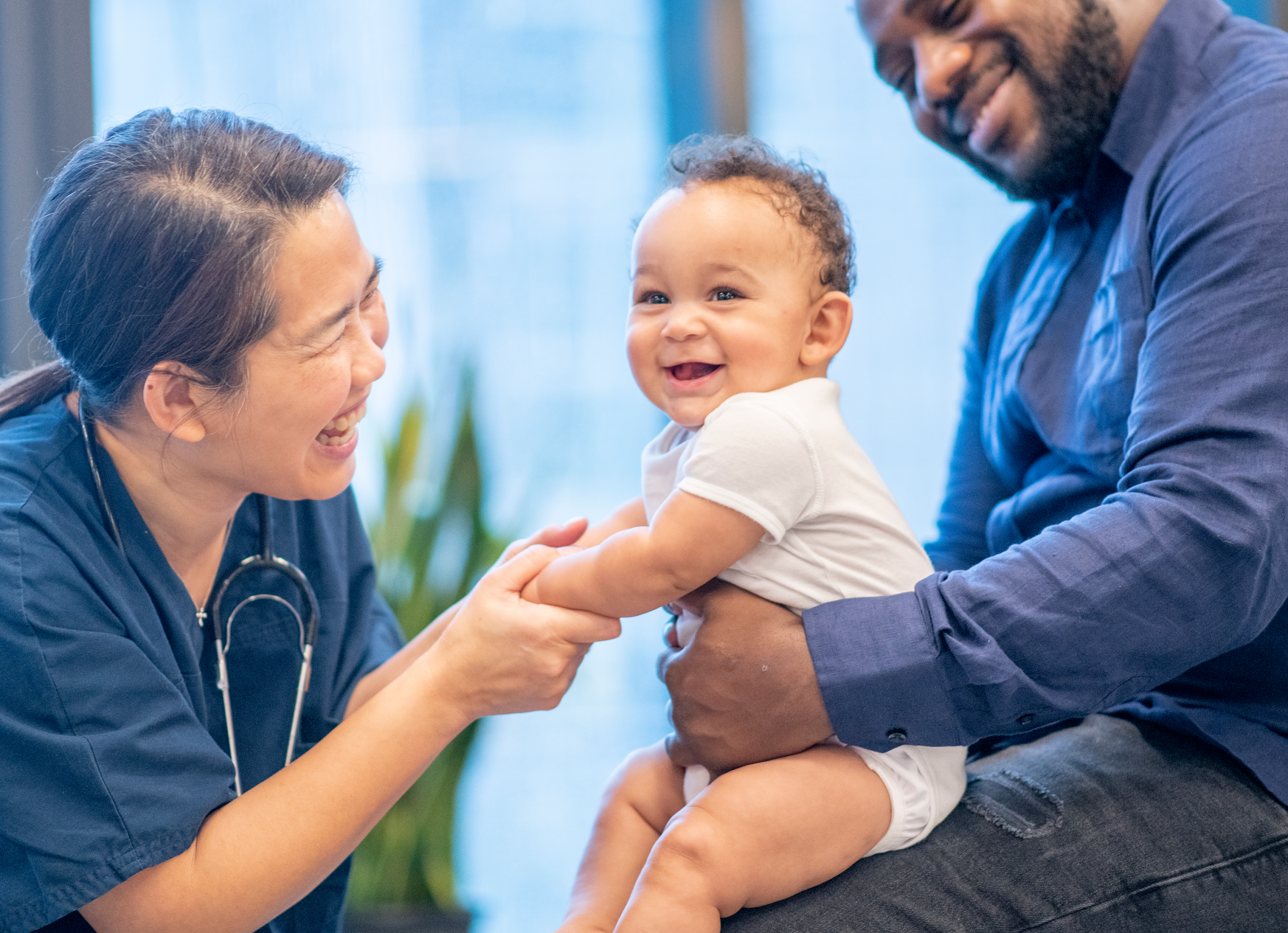 Project Goals

Increase First 5 county commission understanding of Medi-Cal managed care 

Develop ideas and plans for First 5/managed care projects based on shared goals

Assist First 5 county commission with building relationships with Medi-Cal managed care plans to advance shared goals

Inform statewide policy and advocacy strategies that support local commission work with plans
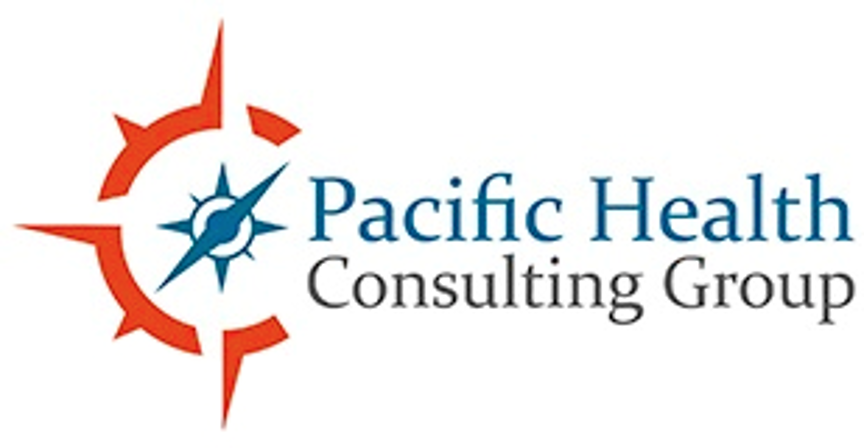 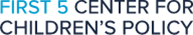 ‹#›
[Speaker Notes: Flyer slide/ Sarah:

This is an overview of the goals of the project with PHCG. In addition to supporting county capacity to build partnerships and advance shared goals with plans, the PHCG team will simultaneously support the Center and Association in building out an advocacy strategy that that supports local commission work with plans and pushes for improved care for young children in Medi-Cal managed care.

Brad Gilbert from PHCG has joined us today and will talk more about our ideas on how to do this work with counties. As the former CEO of Inland Empire Health Plan (the managed care plan serving Riverside and San Bernardino counties) and former Director of CA DHCS, he brings tremendous insight and knowledge to the network on how to advance these project goals.]
Project Overview
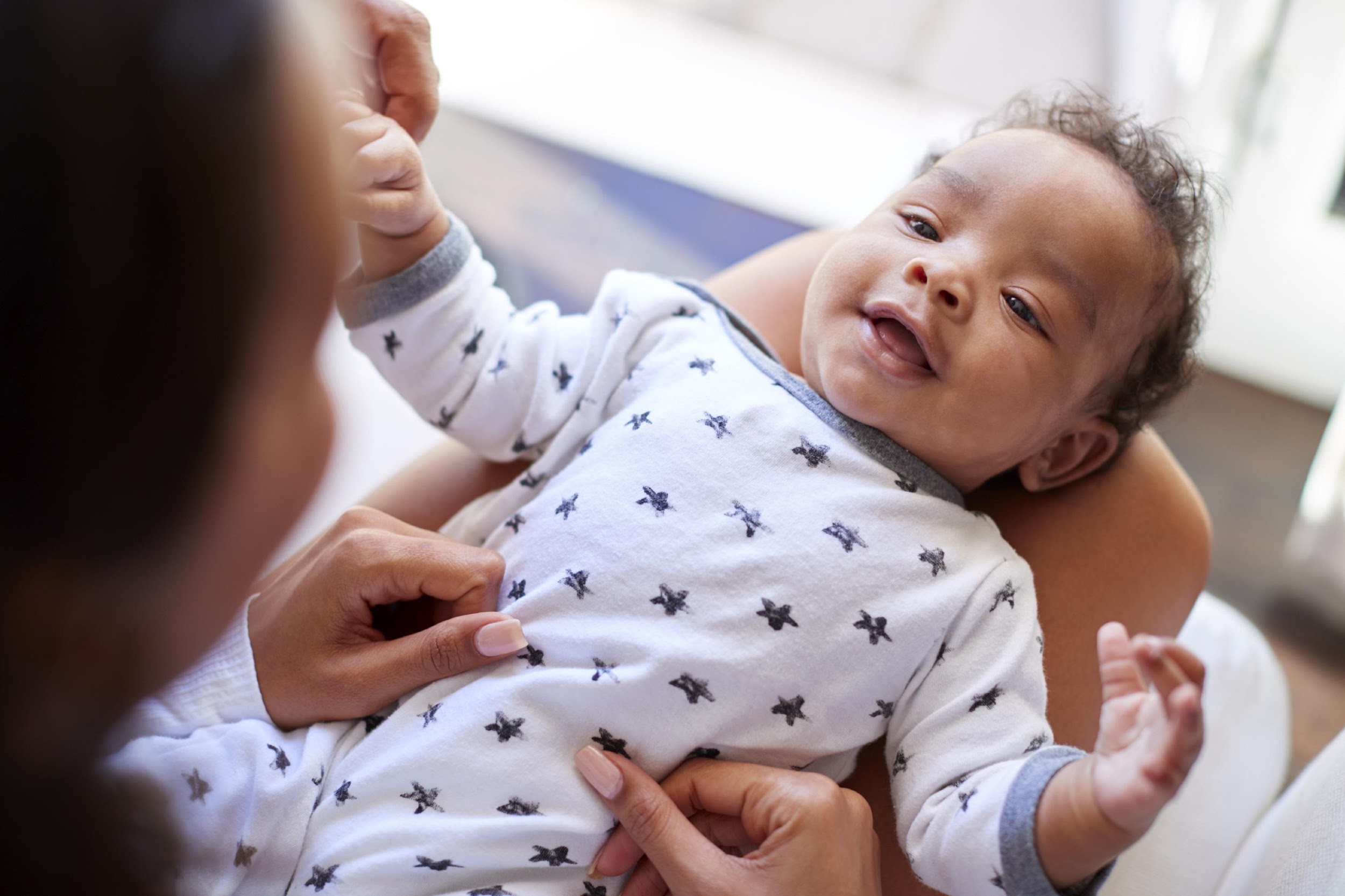 Introductory webinar 3/4
County-grouped meetings on specific strategies and local data
Targeted TA for county relationship and partnership building with managed care
‹#›
Topics for Introduction Webinar
Background - How Managed Care Plans Work
History, Origins and Federal Perspective on Medicaid 
Structure of Medicaid (Medi-Cal) in California
Medi-Cal Enrollment
Who is Covered? 
Eligibility Criteria
Application Process
Key Carve Outs
Delivery Systems
Managed Care Models
Oversight
Key Areas of Focus for Plans & Points of Influence
Next Steps for County-Grouped Meetings and TA
‹#›
Proposed County Groupings
‹#›
Timeline
‹#›
Questions & Next Steps
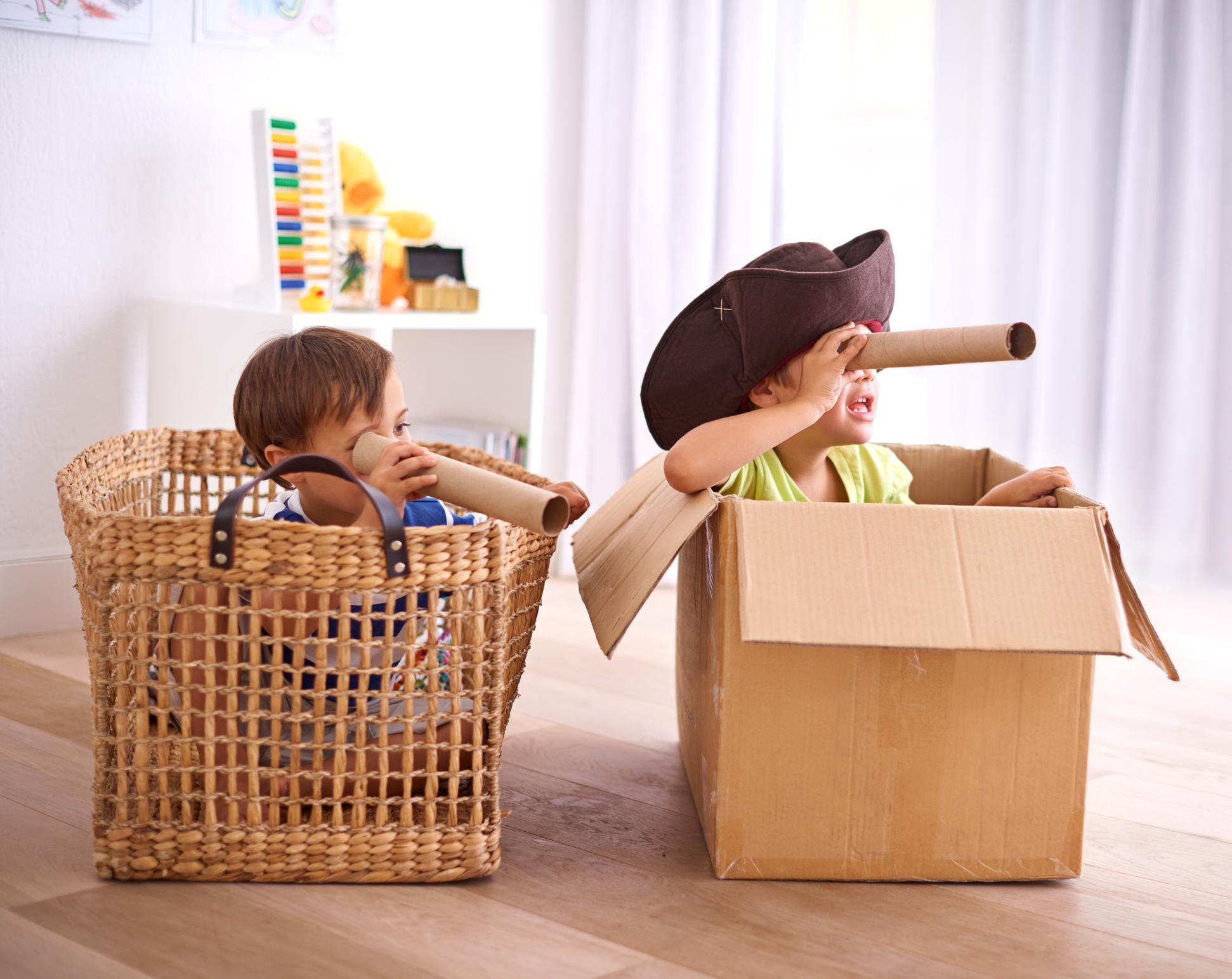 Introductory webinar March 4
Roll-out of regional TA 
Questions after today? Email Sarah 
sarah@first5center.org
‹#›